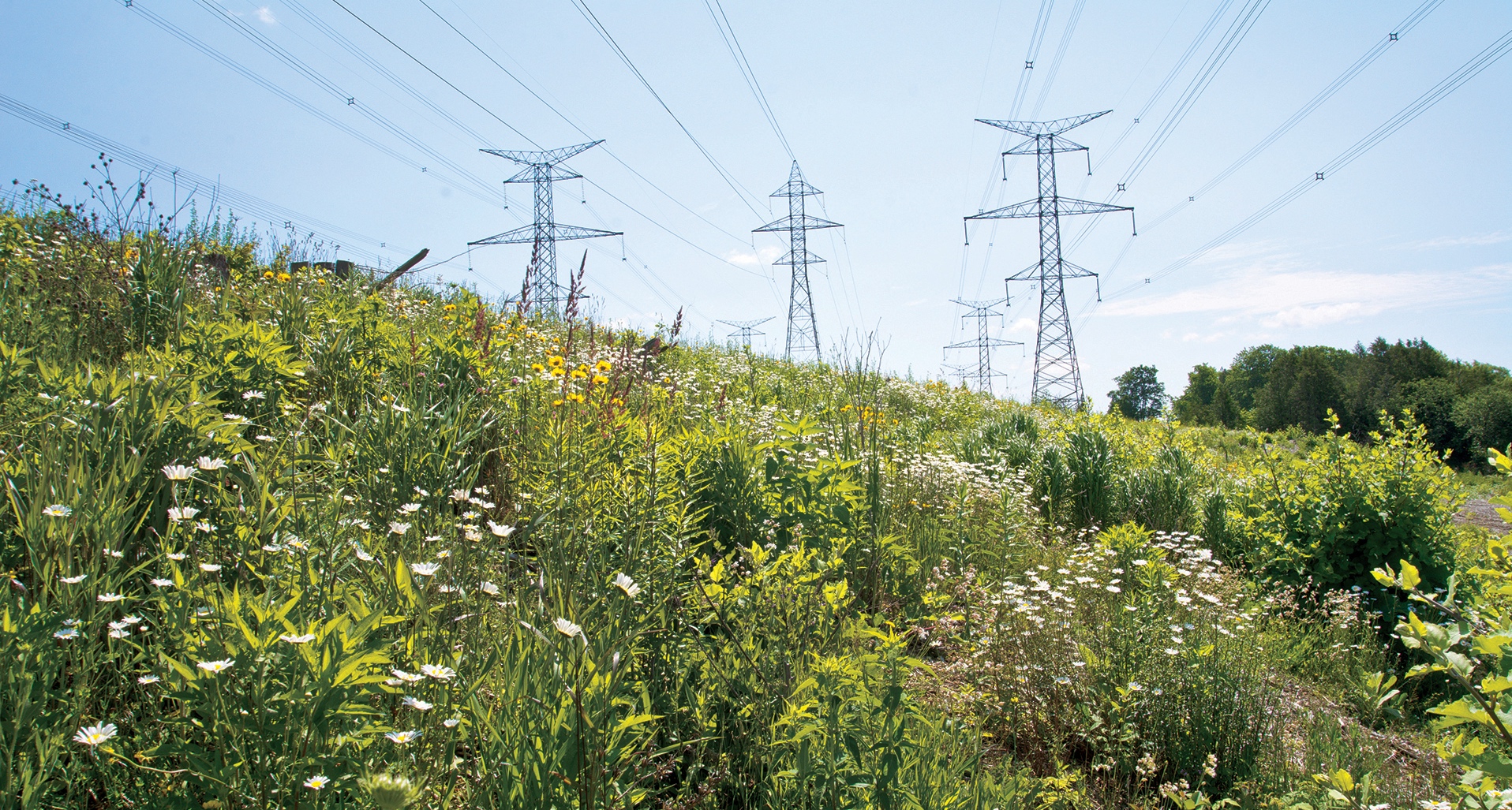 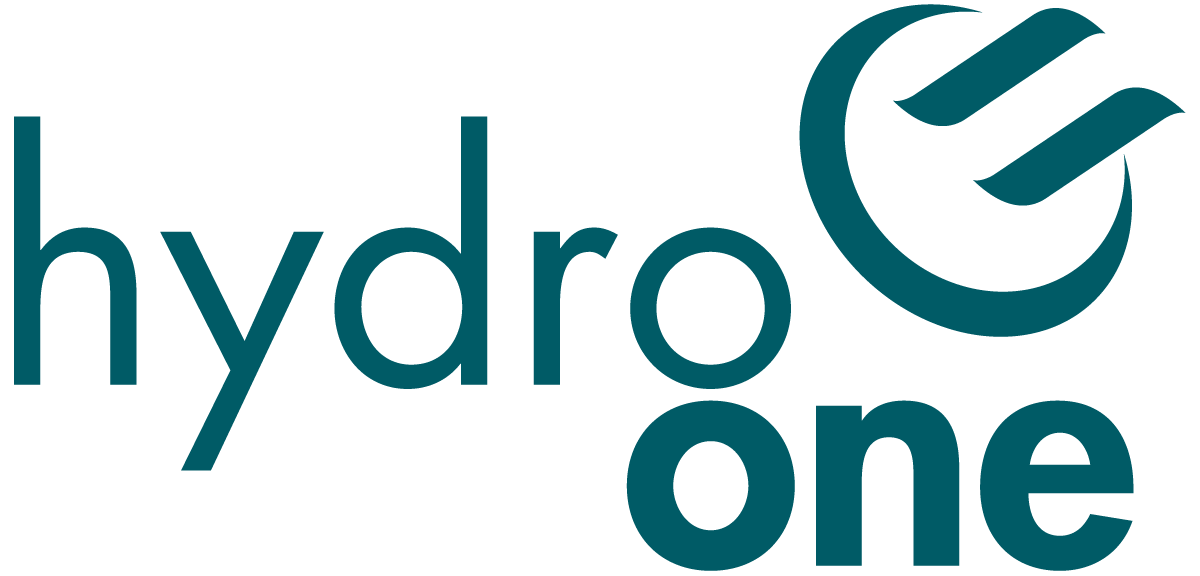 Hydro One and Biodiversity
December 11, 2022
Who we are
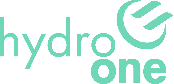 Hydro One energizes life for people and communities, helping Ontarians live a better and brighter future.
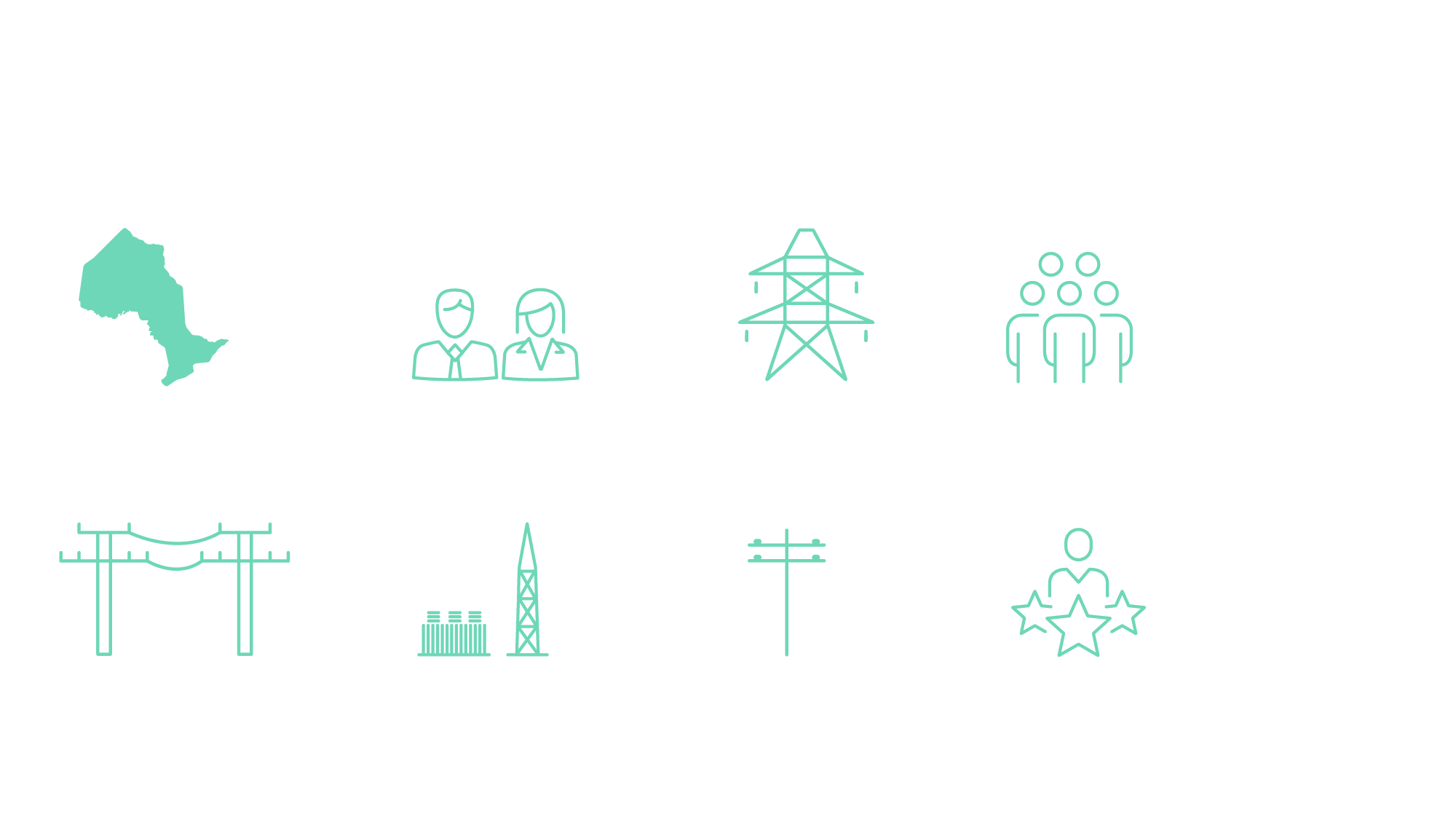 Hydro One Biodiversity  •   2
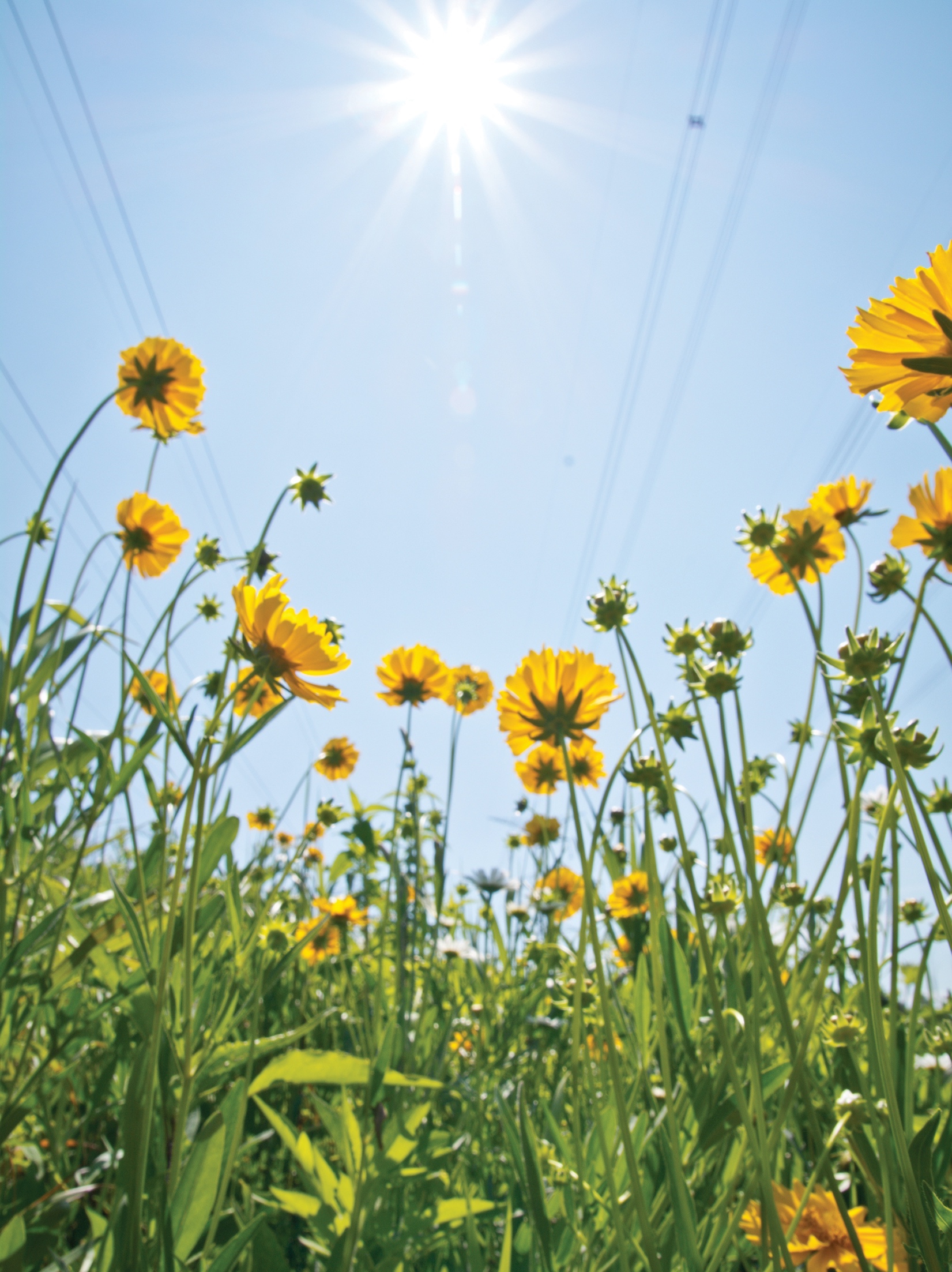 Biodiversity – a part of our business
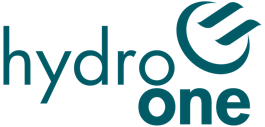 To achieve world-class environmental performance and to contribute to a greener Ontario for future generations.
Hydro One Biodiversity  •   3
Biodiversity Initiatives
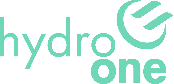 Pollinator Habitat Program
Osprey nest box program
Grey Wolf Research
Brook trout and coldwater stream health monitoring
Turtle habitat / nesting boxes
Wetland restoration
Hydro One Biodiversity  •   4
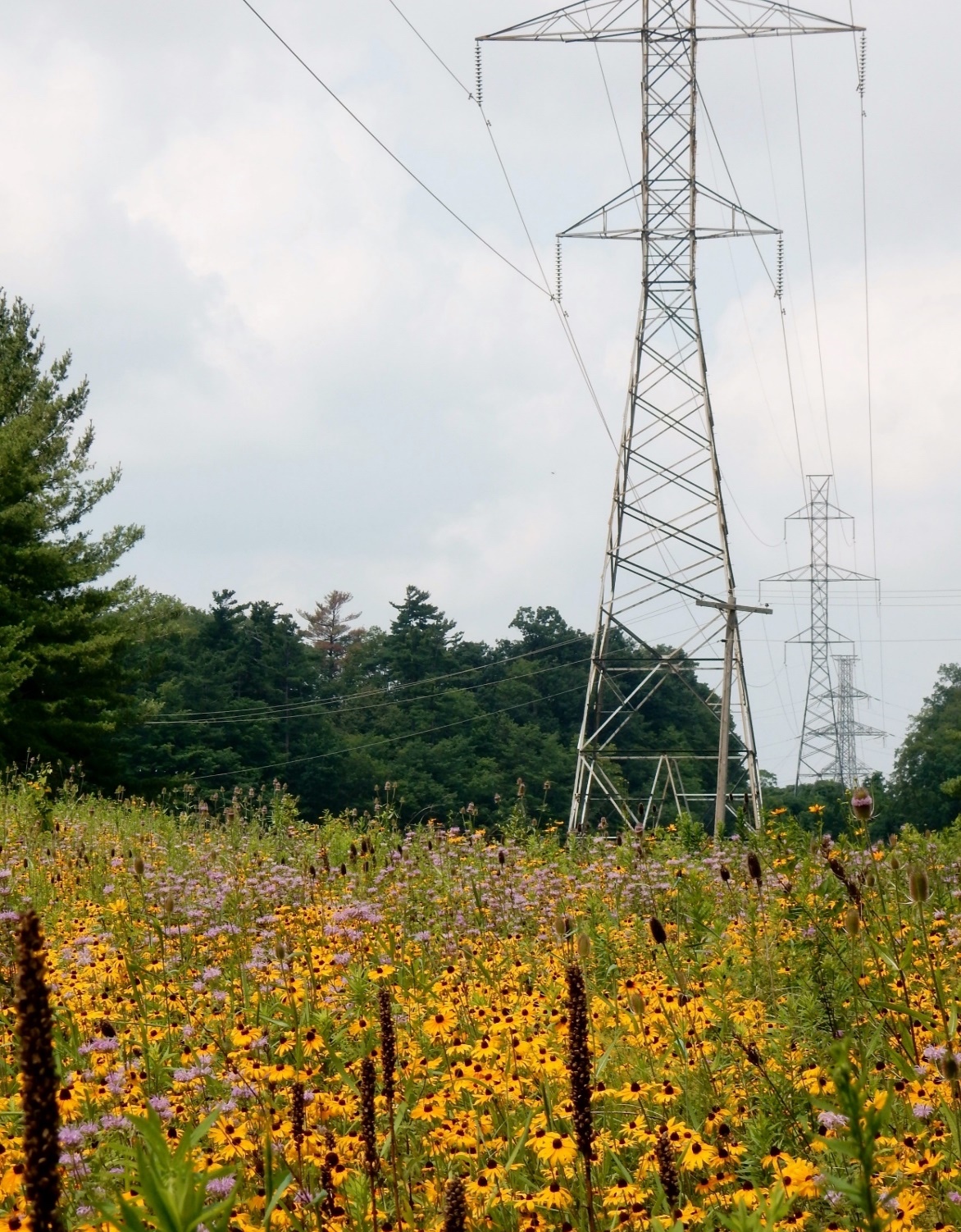 Pollinator Program
Began in 2015
Over 150 hectares planted 
Integrated into vegetation management
Environmental Services led restorations
Partnerships
2021 Environmental Excellence Award from Electricity Distributors Association
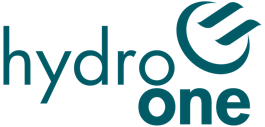 Hydro One Biodiversity  •   5
Hydro One Biodiversity  •   5
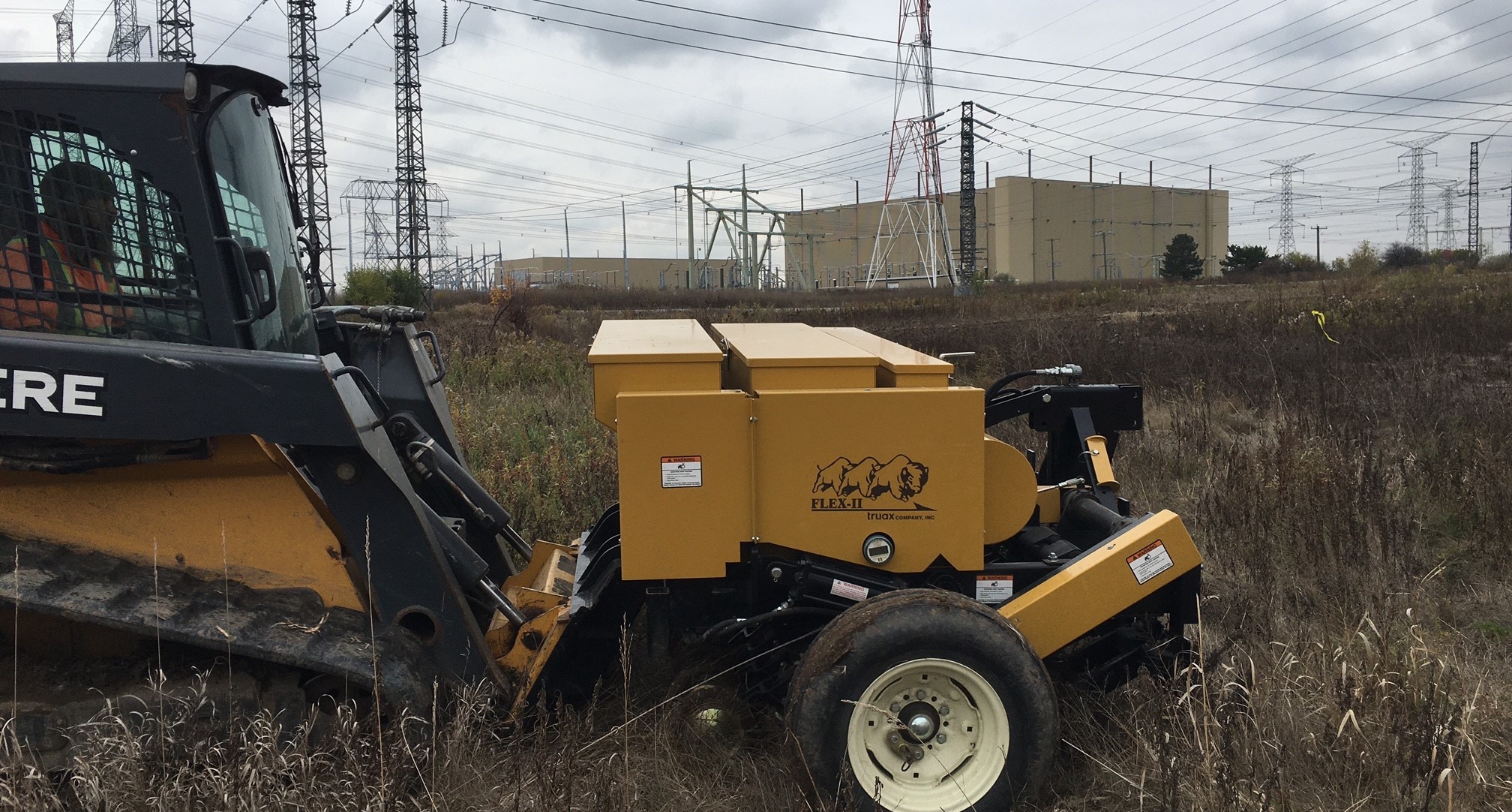 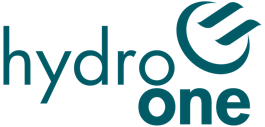 Pollinator habitat planting
Hydro One Biodiversity  •   6
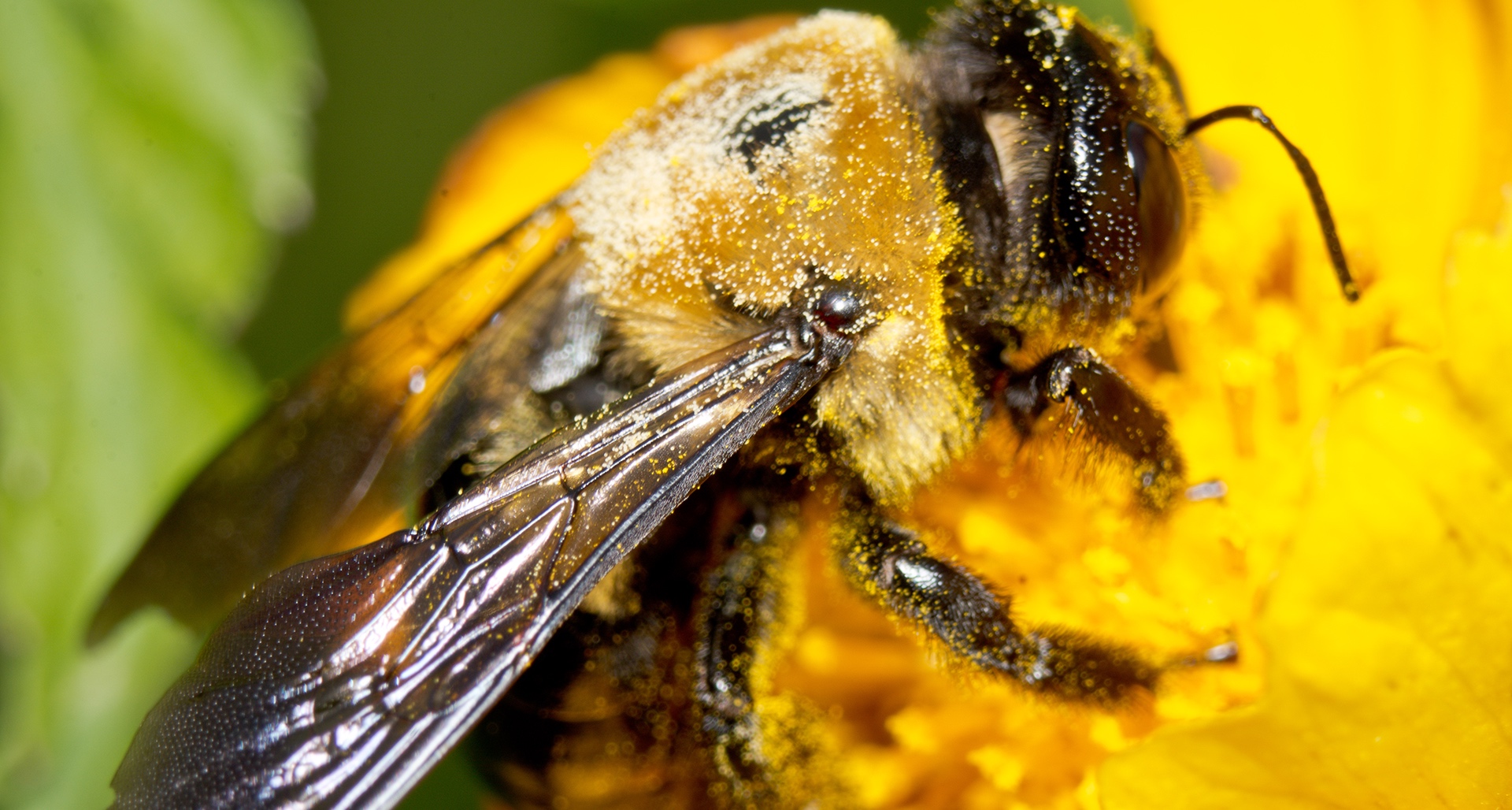 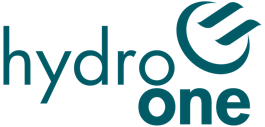 Pollinator Habitat Program
Hydro One Biodiversity  •   7
Hydro One Biodiversity  •   7
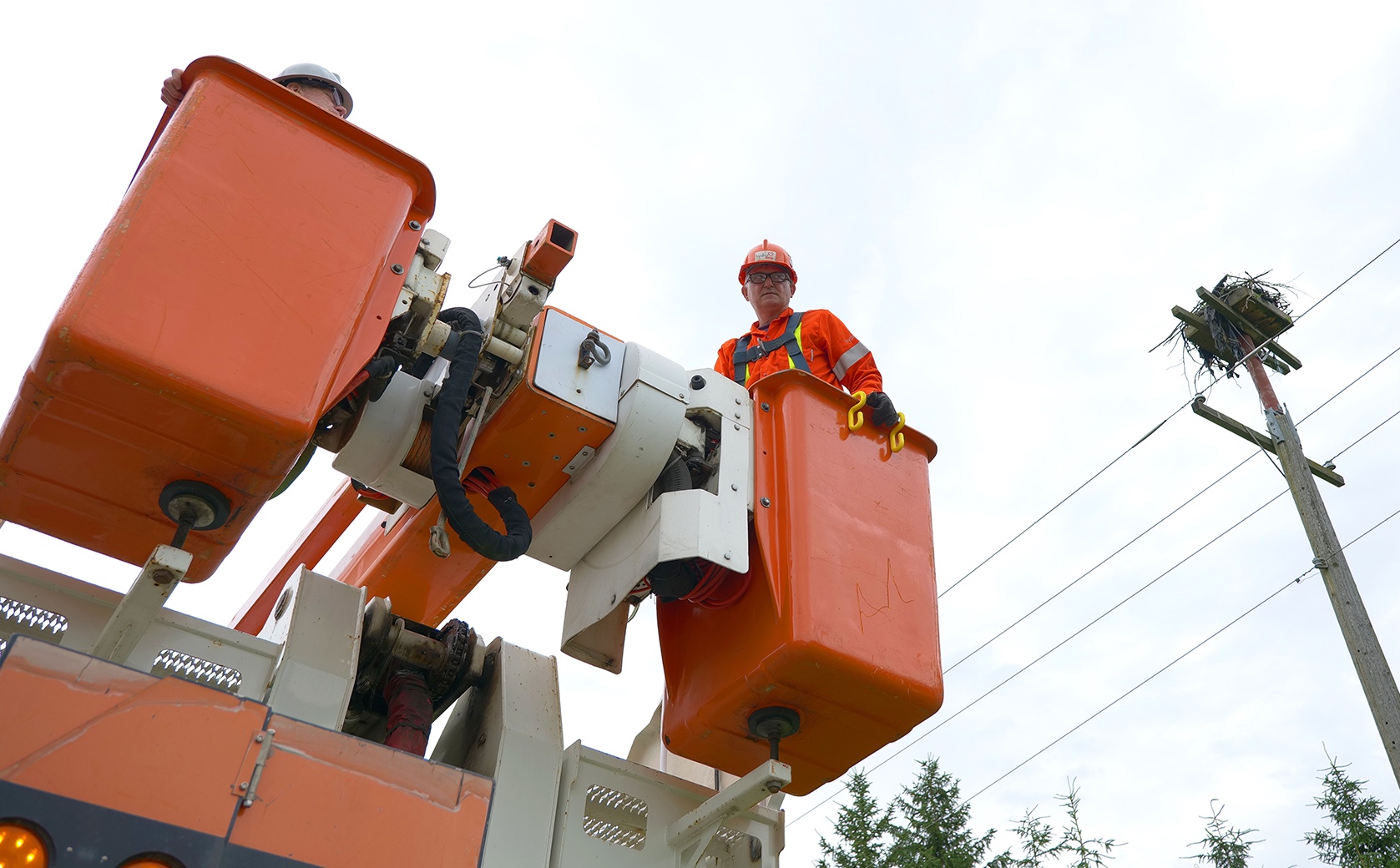 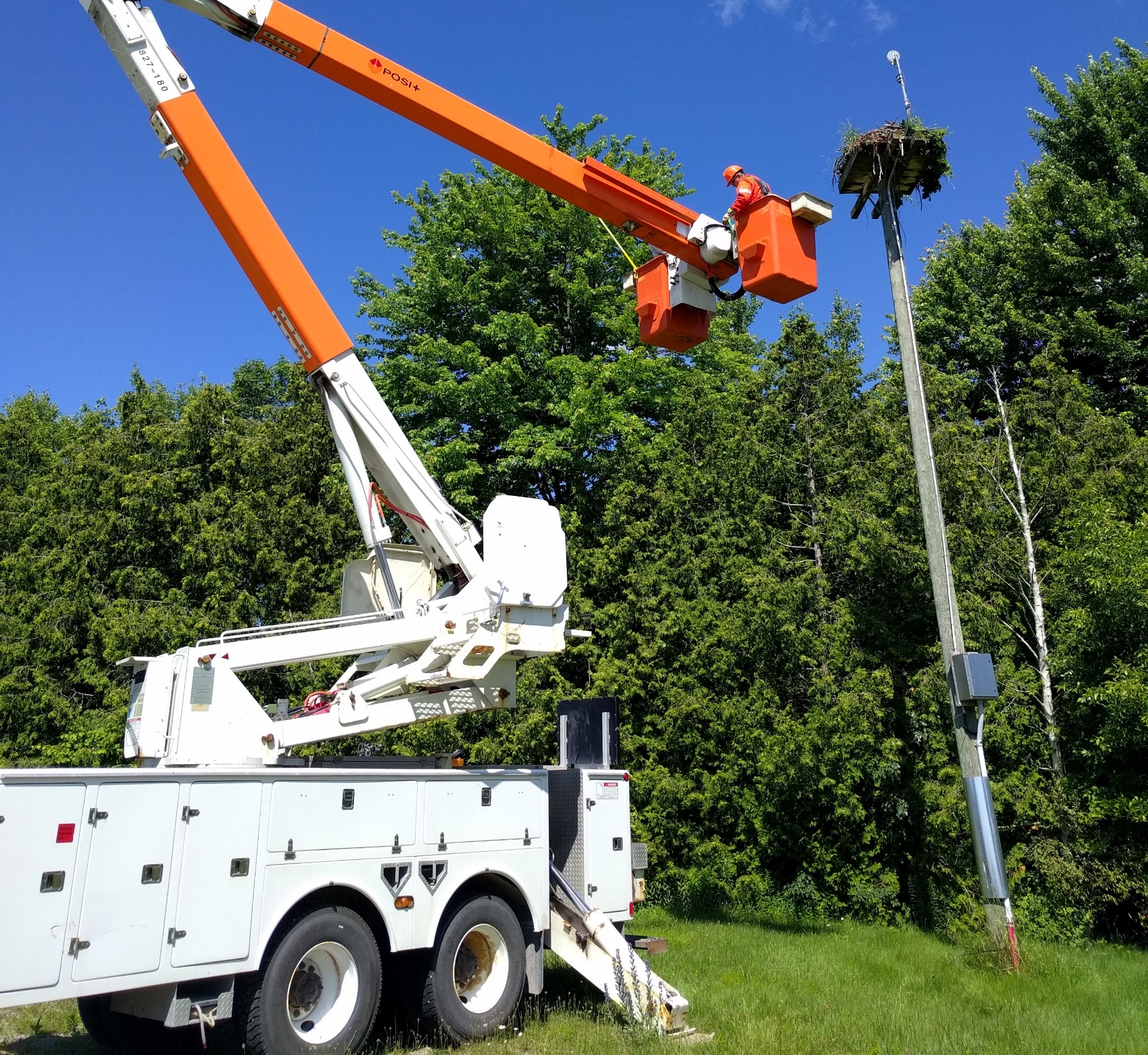 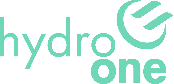 Osprey nest box program
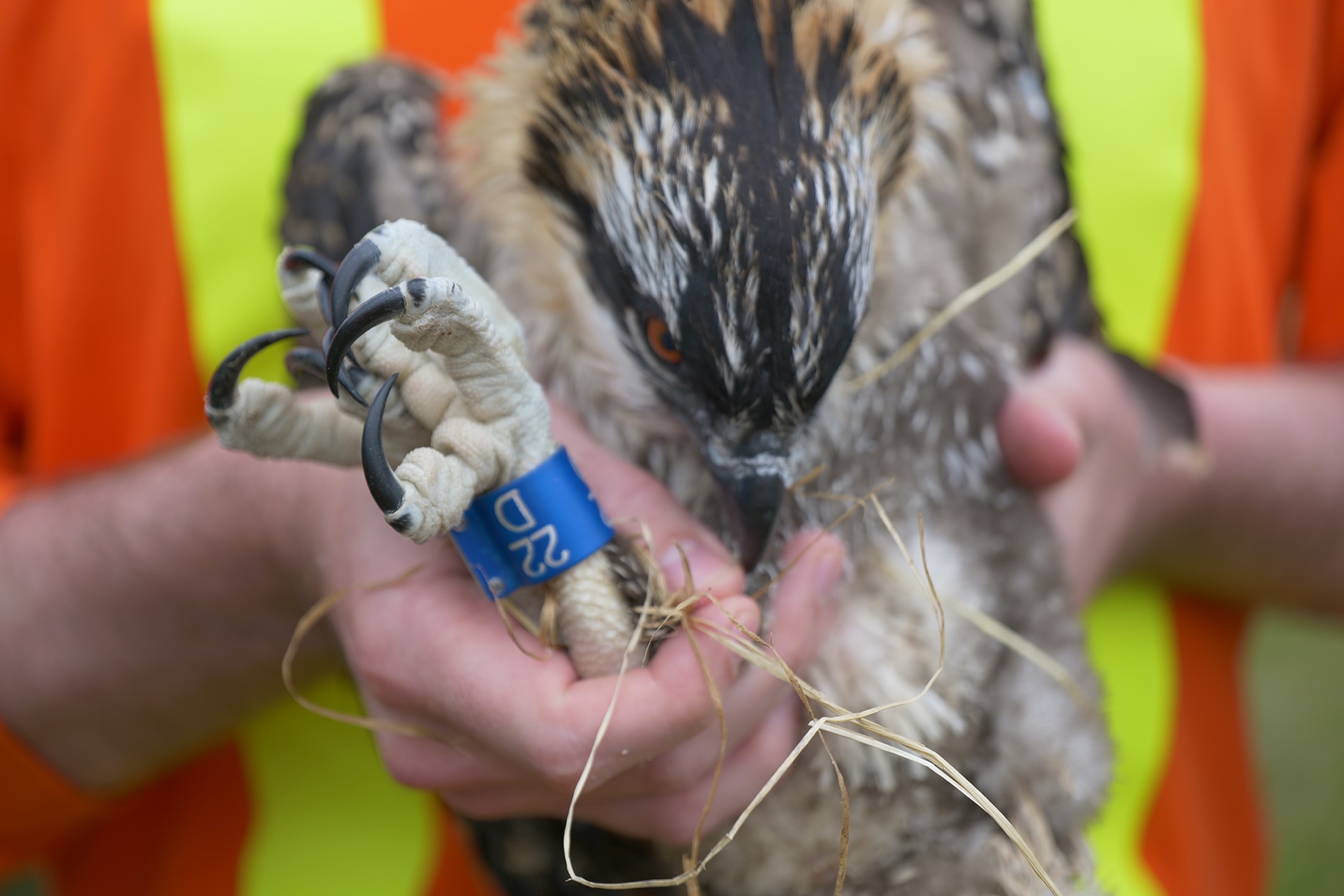 Hydro One Biodiversity  •   8
Hydro One Biodiversity  •   8
[Speaker Notes: Osprey]
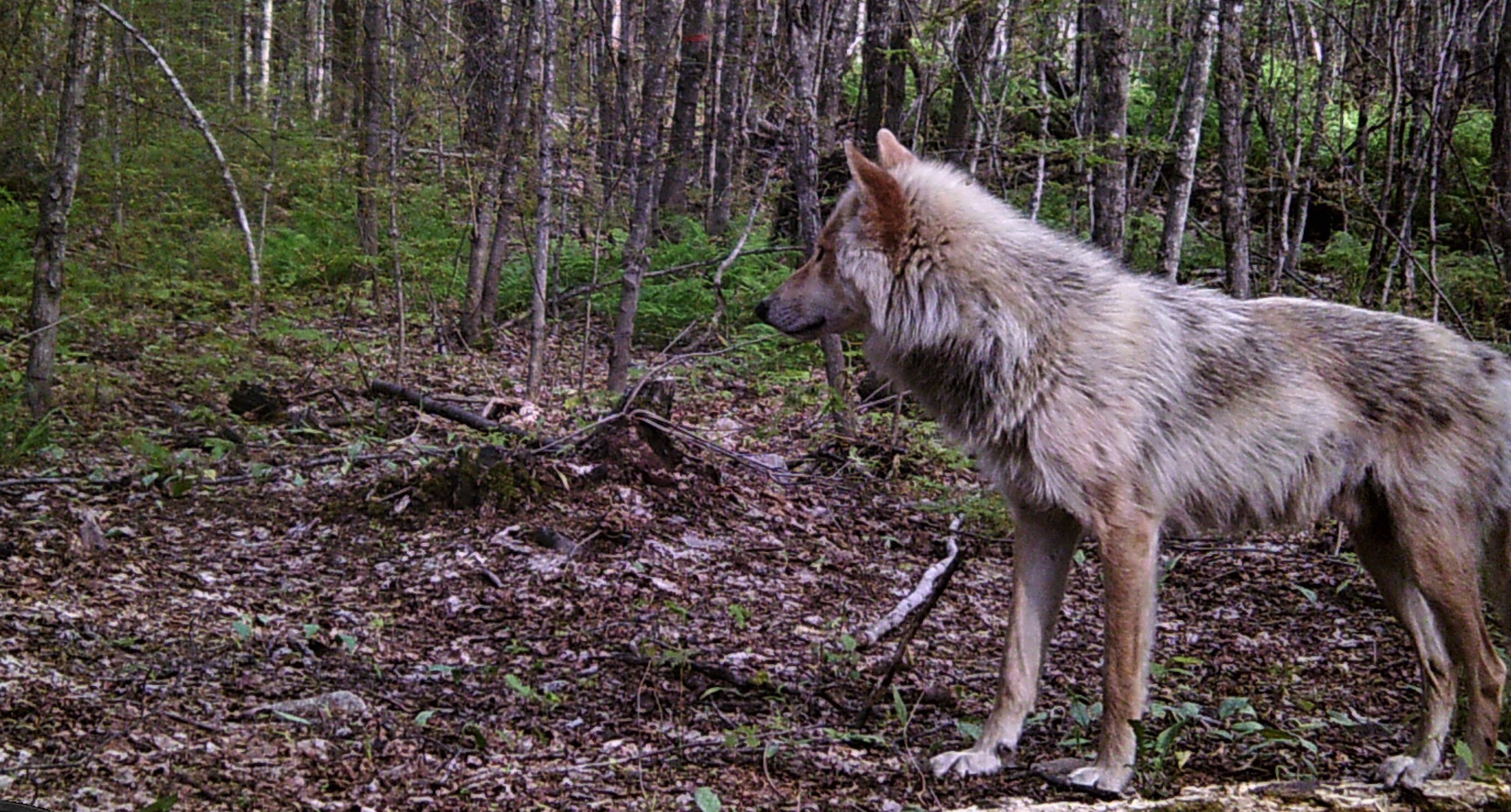 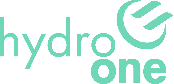 Grey Wolf Research
Hydro One Biodiversity  •   9
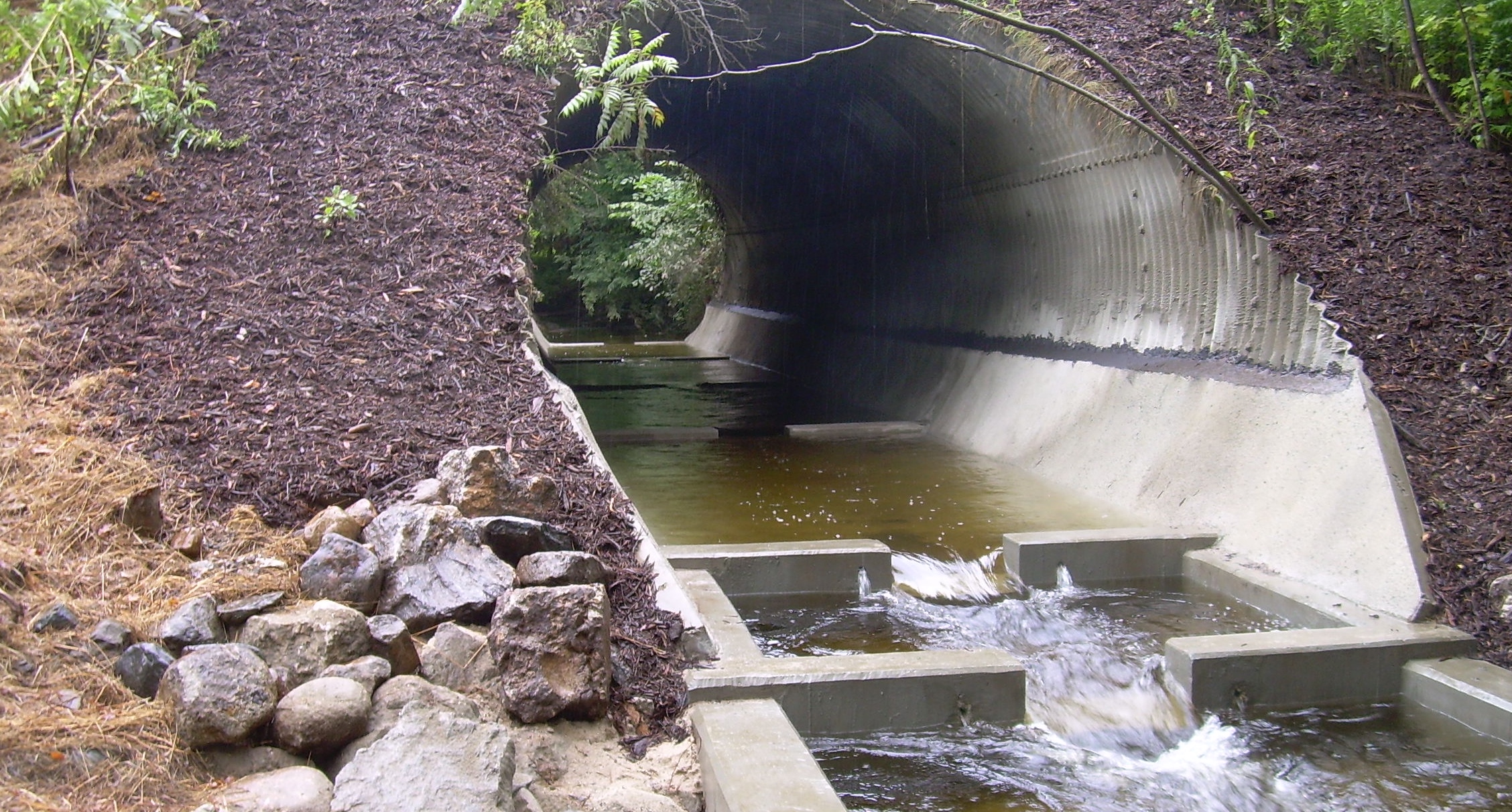 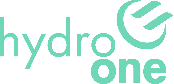 Wesleyville coldwater stream
Hydro One Biodiversity  •   10
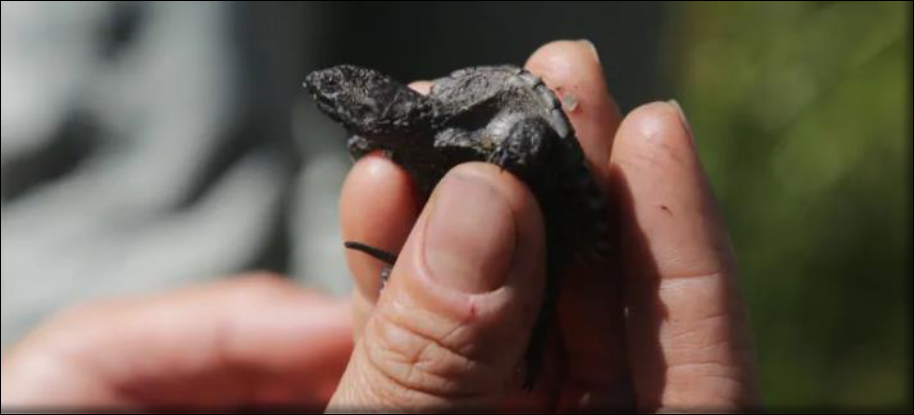 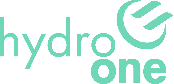 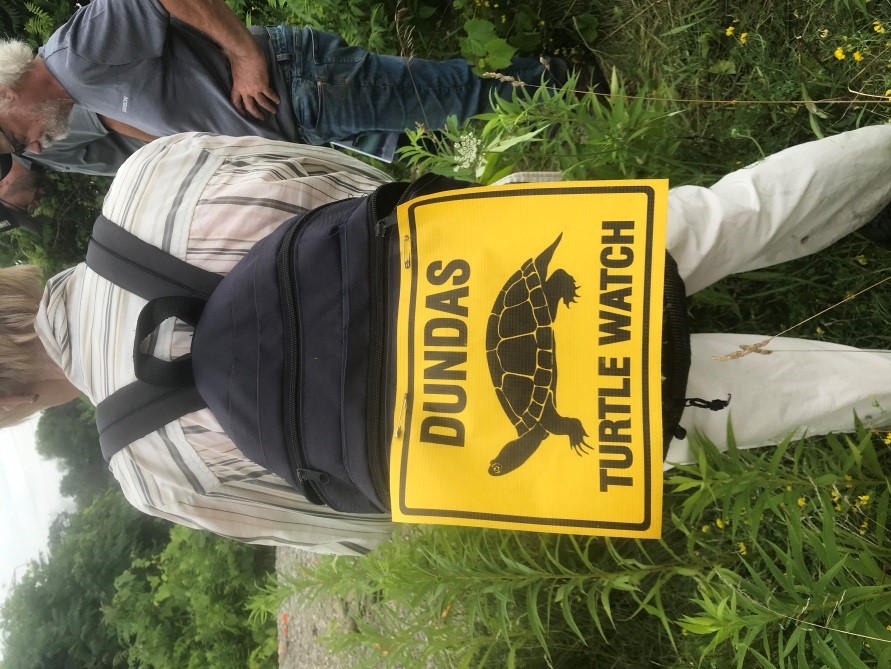 Turtle habitat / nesting boxes
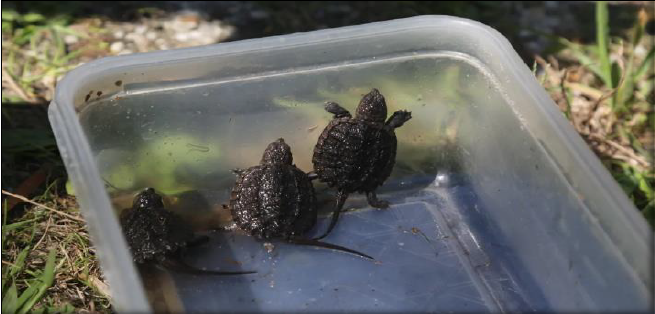 Hydro One Biodiversity  •   11
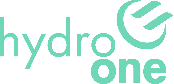 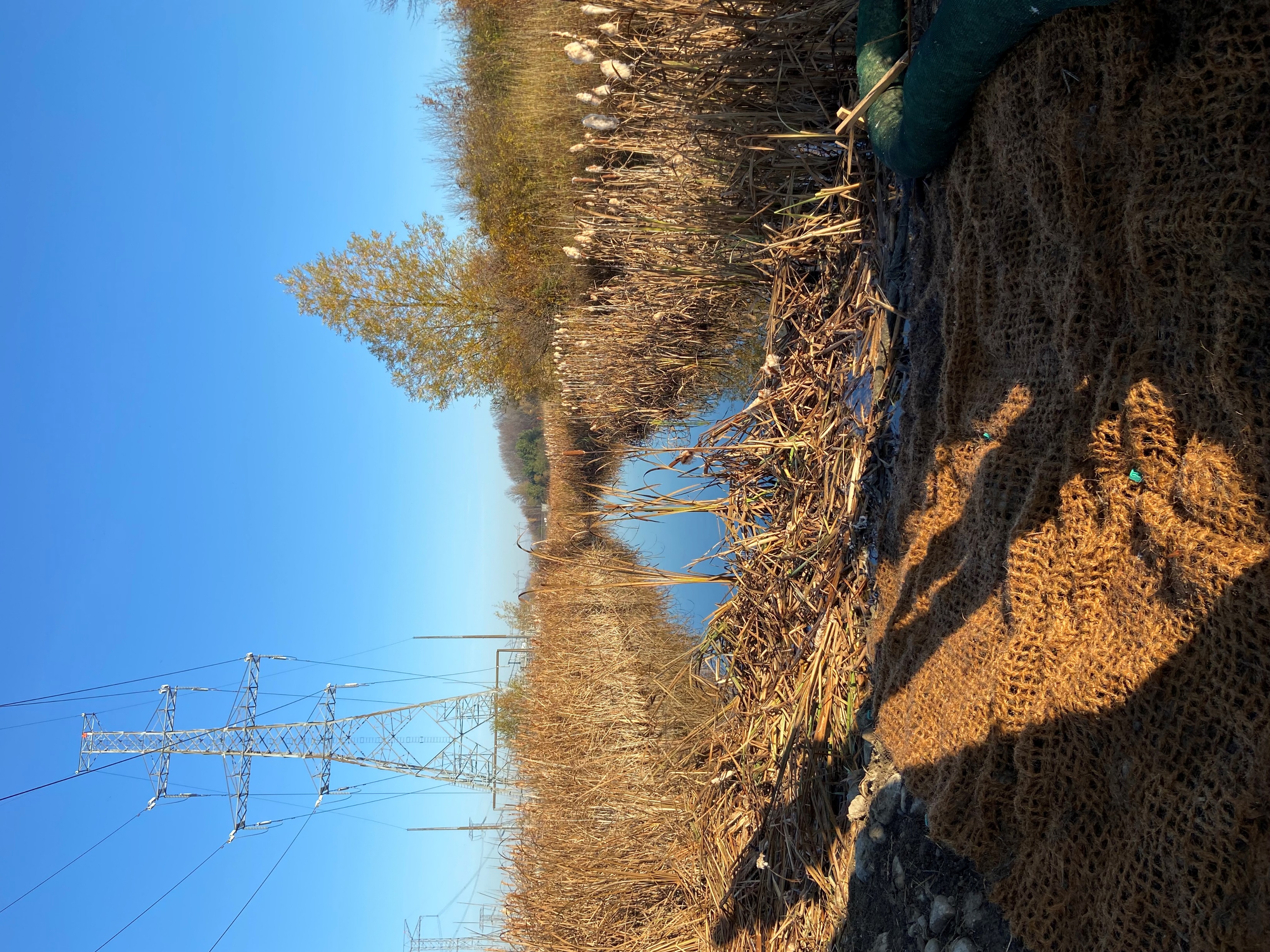 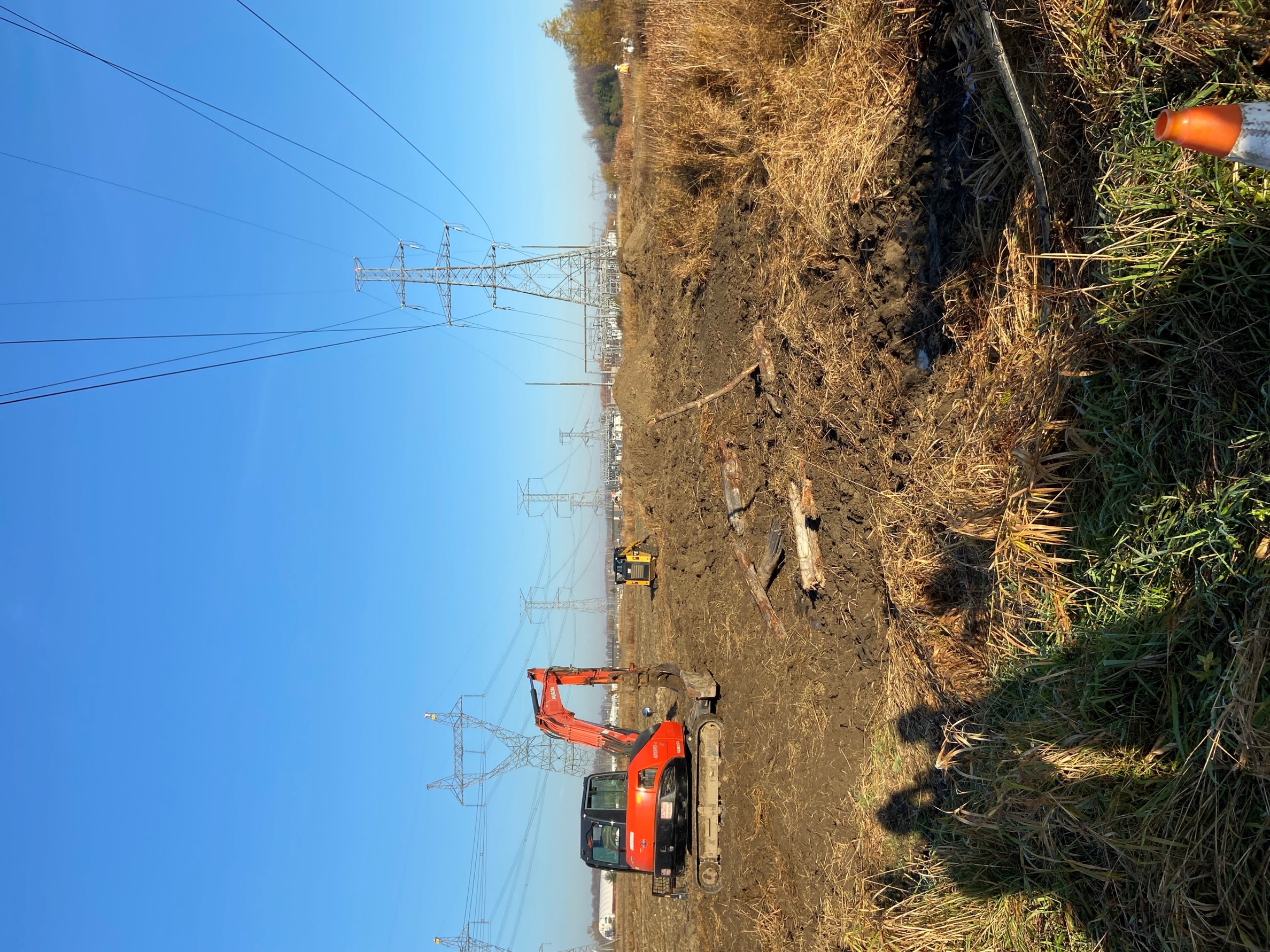 Wetland Creation
Hydro One Biodiversity  •   12
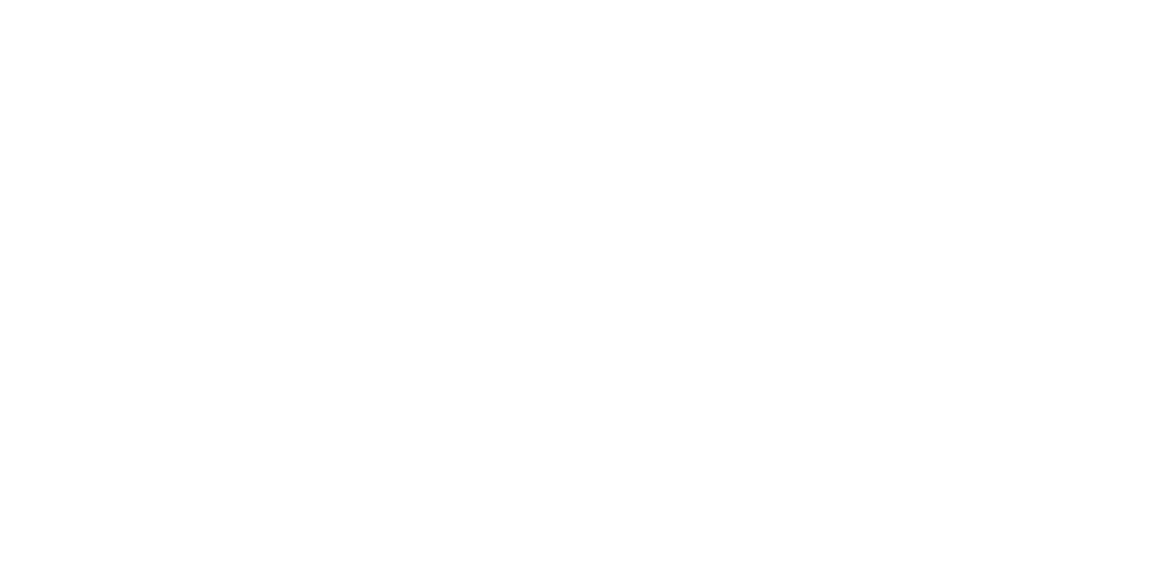 Thank you
For more information, please contact us at
Environment@HydroOne.com
Hydro One Biodiversity  •   13